IT PROJECT GOVERNANCE FRAMEWORK TEMPLATE
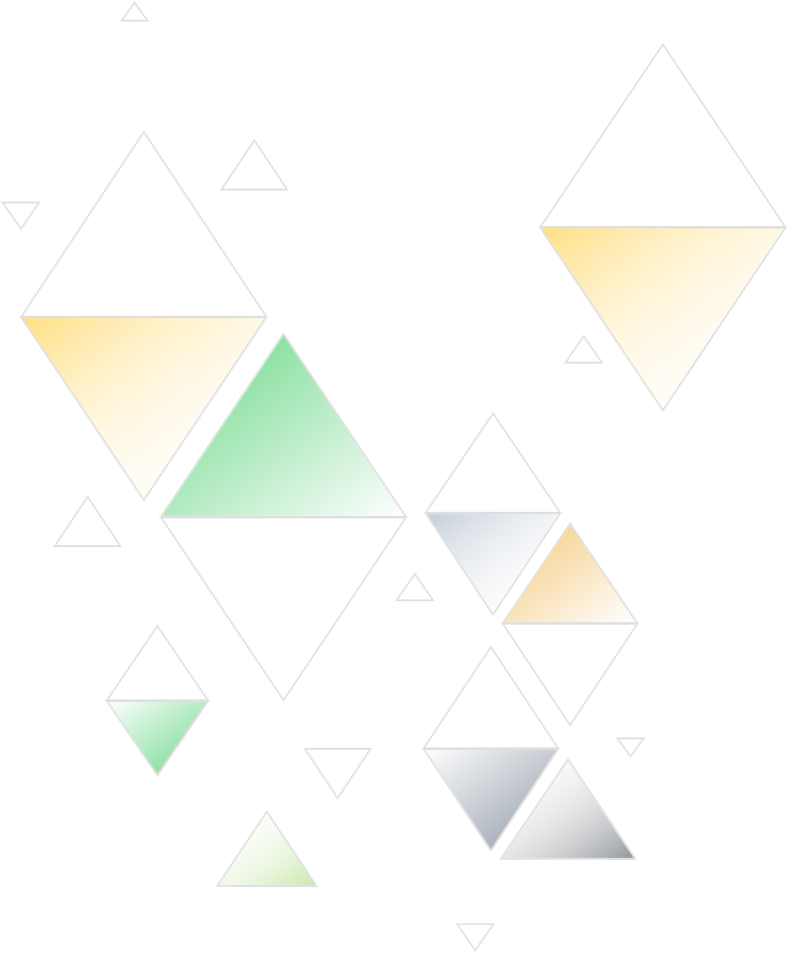 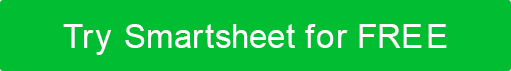 COMPANY NAME
COMPILED BY
Compiled By Name
00/00/0000
IT PROJECT GOVERNANCE PRESENTATION
CORPORATEOFFSITE RESOURCES
SUSAN S.
––––––––––––––––––––
VICE PRESIDENT
KIM F.
––––––––––––––––––––
SR. TECHNOLOGY MANAGER
JONATHAN M.
––––––––––––––––––––
SR. TECHNOLOGY MANAGER
SARAH C.
––––––––––––––––––––
ASSISTANT TECHNOLOGY COORDINATOR
FRANK K.
––––––––––––––––––––
IT SUPPORT
BILL M.
––––––––––––––––––––
IT SUPPORT
JENN J.
––––––––––––––––––––
IT SUPPORT
CHRIS C.
––––––––––––––––––––
IT SUPPORT
ADAM P.
––––––––––––––––––––
IT SUPPORT
IT PROJECT GOVERNANCE  |  EXAMPLE TEMPLATE
NAME
––––––––––––––––––––
TITLE
NAME
––––––––––––––––––––
TITLE
NAME
––––––––––––––––––––
TITLE
NAME
––––––––––––––––––––
TITLE
NAME
––––––––––––––––––––
TITLE
NAME
––––––––––––––––––––
TITLE
NAME
––––––––––––––––––––
TITLE
NAME
––––––––––––––––––––
TITLE
NAME
––––––––––––––––––––
TITLE
NAME
––––––––––––––––––––
TITLE
NAME
––––––––––––––––––––
TITLE
NAME
––––––––––––––––––––
TITLE
NAME
––––––––––––––––––––
TITLE
NAME
––––––––––––––––––––
TITLE
NAME
––––––––––––––––––––
TITLE
NAME
––––––––––––––––––––
TITLE
IT PROJECT GOVERNANCE
NAME
––––––––––––––––––––
TITLE
NAME
––––––––––––––––––––
TITLE
NAME
––––––––––––––––––––
TITLE
COPY + PASTE BLANK ICONS